Day 25
Extended Kalman Filter
with slides adapted from http://www.probabilistic-robotics.com
1
Kalman Filter Summary
Highly efficient: Polynomial in measurement dimensionality k and state dimensionality n:              O(k2.376 + n2) 

Optimal for linear Gaussian systems!

Most robotics systems are nonlinear!
2
Landmark Measurements
distance, bearing, and correspondence
3
Nonlinear Dynamic Systems
Most realistic robotic problems involve nonlinear functions
4
Nonlinear Dynamic Systems
localization with landmarks
5
Linearity Assumption Revisited
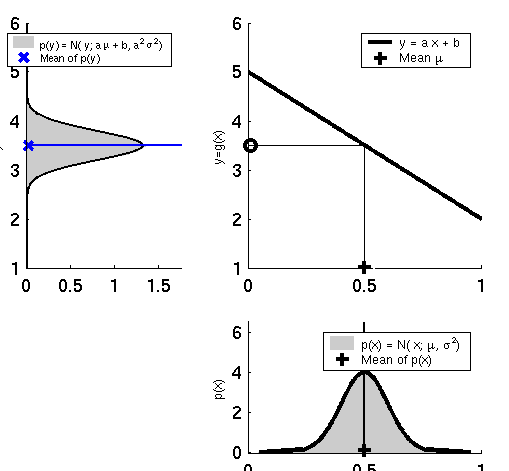 Figure 3.3 (a), p 55
6
Non-linear Function
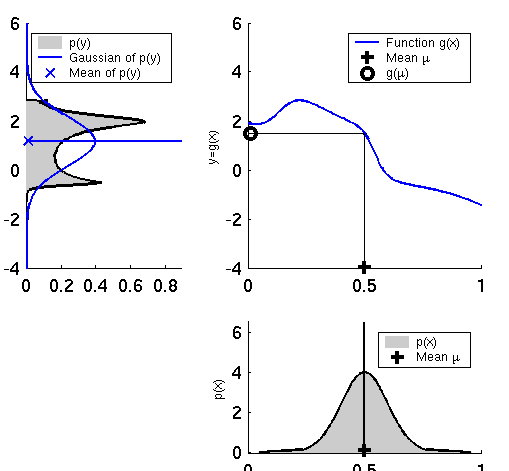 Figure 3.3 (b), p 55
7
EKF Linearization (1)
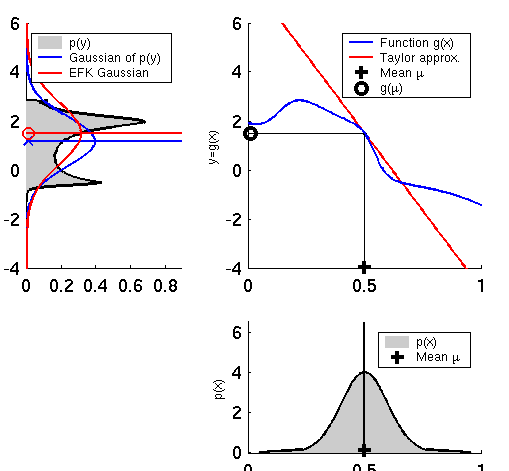 Figure 3.4, p 57
8
EKF Linearization (2)
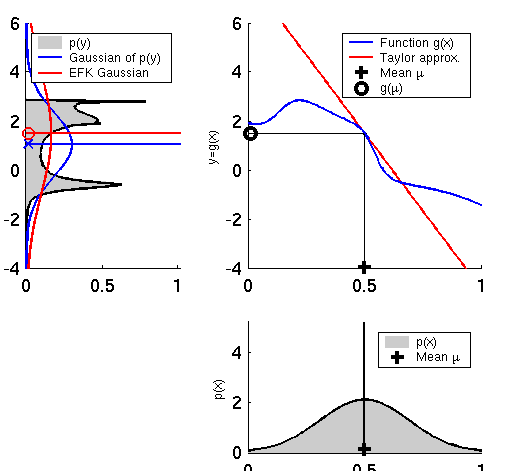 Figure 3.5 (a), p 62
9
EKF Linearization (3)
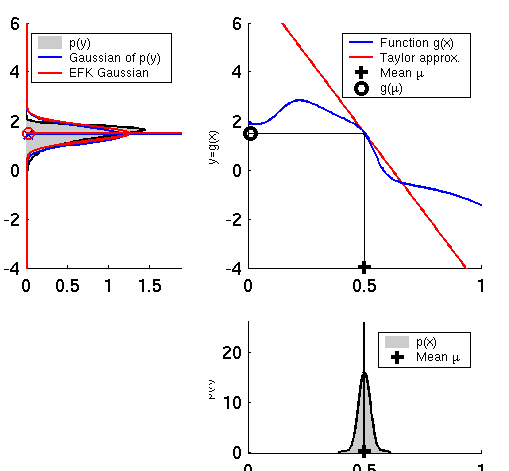 Figure 3.5 (b), p 62
10
Taylor Series
recall for f(x) infinitely differentiable around in a neighborhood a



in the multidimensional case, we need the matrix of first partial derivatives (the Jacobian matrix)
11
EKF Linearization: First Order Taylor Series Expansion
Prediction:



Correction:
12
EKF Algorithm
Extended_Kalman_filter( mt-1, St-1, ut, zt):

 Prediction:
      
  
 Correction:
      
 
 
 Return mt, St
13
Localization
“Using sensory information to locate the robot in its environment is the most fundamental problem to providing a mobile robot with autonomous capabilities.”                 [Cox ’91]
Given 
Map of the environment.
Sequence of sensor measurements.
Wanted
Estimate of the robot’s position.
Problem classes
Position tracking
Global localization
Kidnapped robot problem (recovery)
14
Landmark-based Localization
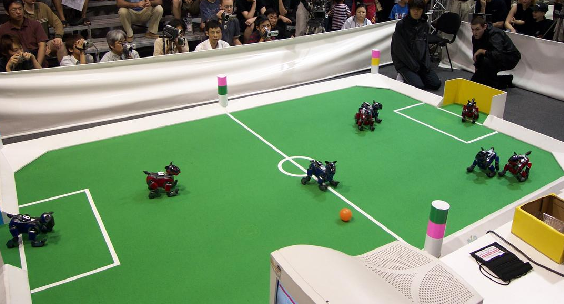 15
EKF_localization ( mt-1, St-1, ut, zt, m):Prediction:
Jacobian of g w.r.t location
Jacobian of g w.r.t control
Motion noise
Predicted mean
Predicted covariance
16
EKF_localization ( mt-1, St-1, ut, zt, m):Correction:
Predicted measurement mean
Jacobian of h w.r.t location
Pred. measurement covariance
Kalman gain
Updated mean
Updated covariance
17